Lecture Two
Linear Algebra
Linear Transformation 
A matrix can be regarded as specifying a linear transformation of the vectors in one space to another, if y has m-components and y has n-components. It is possible to express a transformation from m-dimensional coordinate system of the elements of x to the n-dimensional space of y in matrix form.  y = Ax
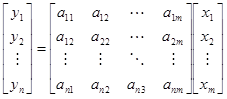 Length of vector: Norm
Denoted by   is the square root of the inner product of the vector itself.


Normalization
The inner product of two vectors x & y is the product of the two vectors by the cosine of the angle between them.
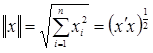 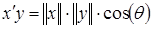 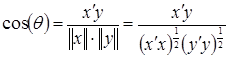 Orthogonal and Orthonormal vectors
The vectors are said to be orthogonal if the inner product of the vectors will be (zero) when:  ;                      i.e.,  (θ=90).  A set of orthogonal vectors is called an orthonormal set if each vector has (unit) length ; i.e.   equal (1) is:
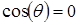 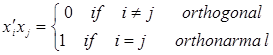